Создание условий для обеспечения индивидуализации образования посредством РППС
Муниципальное казеное детское образовательное учреждение детский сад №8 города Острогожска
Выполнила:
воспитатель
Воробьева О. Д.
Актуальность:
Актуальной становится проблема новой траектории образовательного процесса, вариантов качественного изменения содержания 
воспитательно-образовательного процесса.

Создание таких условий при реализации которых: 
проявляет себя в качестве субъекта собственной деятельности, свободно определяющего и реализующего собственные цели, имеющий собственный опыт, добровольно возлагающий на себя ответственность 
за результаты своей деятельности для полноценного проявления 
и развития личности в образовательном процессе 
и её адаптации в обществе.
Индивидуальный
подход
Индивидуализация
Процесс создания и осознания индивидом собственного опыта, 
в котором он проявляет себя 
в качестве субъекта собственной деятельности, свободно определяющего и реализующего собственные цели, добровольно возлагающего на себя ответственность за результат 
своей деятельности.
Организация педагогом учебно-воспитательного процесса с учётом индивидуальных особенностей ребёнка. Выделение проблемных или сильных сторон в развитии ребёнка 
и определение путей коррекции 
или дальнейшего развития.
Социализация
Индивдуализация
Развитие личности ребенка 
дошкольного возраста
Основные принципы, 
направленные на развитие индивидуализации 
дошкольного образования
построение образовательной деятельности на основе индивидуальных особенностей каждого ребёнка, при котором сам ребёнок становится активным в выборе содержания своего образования, становится 
субъектом образования
возрастная адекватность дошкольного образования (сооттветствие условий, требований, методов возрасту и особенностям развития)
поддержка инициативы детей в различных видах деятельности
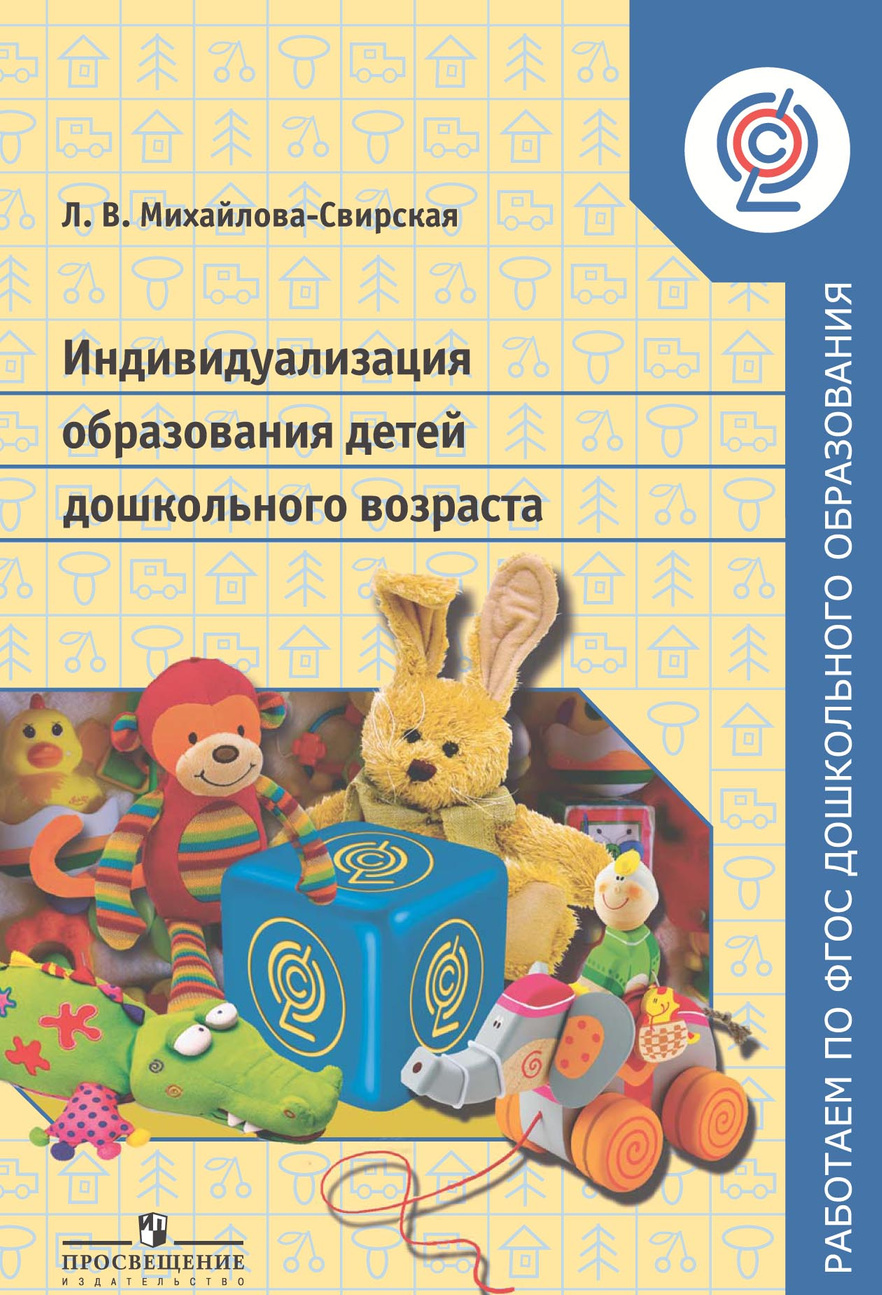 Анализ факторов, обуславливающих индивидуальное развитие ребёнка

Вопросы организации индивидуальной работы с детьми

Вопрос оценки 
индивидуальности детей

Проблема преемственности дошкольной и начальной ступеней образования в свете индивидуализации 
дошкольного образования
Индивидуальный подход
(по Т. М. Ковалевой)
Содержание
Принцип индивидуализации
(по Т. М. Ковалевой)
Социокультурный контекст
Содержание 1
Содержание 2
Содержание 3
Реализация принципа
индивидуализации в ДОУ
изменение форм взаимодействия взрослого 
и ребёнка
взаимодействие 
детского сада 
с семьёй
организация 
предметно-пространствен
-ной 
среды
изменение 
содержания образовательной деятельности
Индивидуализация в ДОУ:
Предметно- пространственная среда:
- центры активности по видам детской деятельности
- творческие мастерские с выбором форм и методов работы
- игры-самоделки
- "Моё настроение"
- "Наши успехи"
- "Панорама добрых дел"
- "Моё творчество"
Индивидуализация в ДОУ:
Компоненты детской субкультурной группы:
- зарисовки "Говорят дети"
- газеты, мини-выставки
- "Деловые хлопоты"
- "Моё настроение"
- "Коллекционирование"
- "Сюрприз коробочка"
- Мини-музеи, выставки
- "Мир глазами ребёнка"
- "Наш весёлый детский сад"
Индивидуализация в ДОУ:
Образовательный процесс:
- "Наш день"
- "Кубик путиводитель"
- рабочие тетради
- "Моё настроение"
- вариативные учебные планы
(шефство-родники, участник ВОВ, детский парк)
- использование ИКТ
- различные технологии образовательного процесса
- кружковая деятельность
- индивидуальная траектория с детьми ОВЗ
Индивидуализация в ДОУ:
Взаимодействие с семьёй:
- СМС почта в ДОУ
- сайт ДОУ (еженедельная трансляция жизни)
- домашние задания на личных страничках
- электронное портфолио
- домашние фото- и видеопроекты, задания
- ежемесячно фото- и видеоматериал на флеш-накопителе
- выставки творчества
- досуги, походы, развлечения
Индивидуализация - это выделение индивидуальных 
особенностей из первоначального безразличия.
Дошкольник имеет право на собственный путь развития. Поэтому в нашем дошкольном учреждении предоставлена возможность проявить каждому ребёнку индивидуальность и творчество.